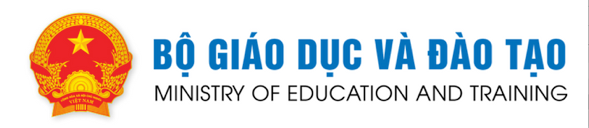 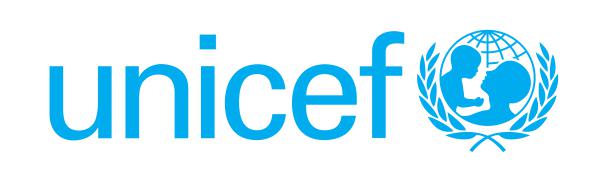 SỔ TAY HƯỚNG DẪN TƯ VẤN TÂM LÝ CHO HỌC SINH PHỔ THÔNG
Nhóm tác giả: 	PGS.TS. Phạm Mạnh Hà
		PGS.TS. Trần Thành Nam
		TS. Nguyễn Thị Bích Thuỷ
		ThS. Nguyễn Thị Anh Thư
Chuyên đề 2: HƯỚNG DẪN 
SỬ DỤNG SỔ TAY
HOẠT ĐỘNG 1:
HƯỚNG DẪN NHẬN DIỆN 
CÁC VẤN ĐỀ TÂM LÝ CỦA HỌC SINH
1. NHẬN DIỆN THÔNG QUA QUAN SÁT
1.1. LO ÂU
Nếu có từ 06 dấu hiệu trở lên xuất hiện ở mức thường xuyên gây khó chịu và ảnh hưởng đến các hoạt động, mối quan hệ của cá nhân học sinh thì cần được giới thiệu để đánh giá sâu hơn.
1.2. THU MÌNH TRẦM CẢM
Nếu có từ 04 dấu hiệu trở lên xuất hiện ở mức thường xuyên gây khó chịu và ảnh hưởng đến các hoạt động, mối quan hệ của cá nhân học sinh thì cần được giới thiệu để đánh giá sâu hơn.
THU MÌNH TRẦM CẢM
1. Thích ở một mình hơn có người bên cạnh
7. Không hoà mình với mọi người
2. Từ chối nói chuyện với mọi người
6. Buồn rầu
5. Không có nhiều sinh lực
3. Ít cởi mở, giữ kín mọi chuyện trong lòng
4. Quá rụt rè, nhút nhát
1.3. ĐAU THỰC THỂ
Nếu có từ 05 dấu hiệu trở lên xuất hiện ở mức thường xuyên gây khó chịu và ảnh hưởng đến các hoạt động, mối quan hệ của cá nhân học sinh thì cần được giới thiệu để đánh giá sâu hơn.
Infographic Style
7. Nôn mửa mà chưa rõ nguyên nhân
1. Đau bụng mà chưa rõ nguyên nhân
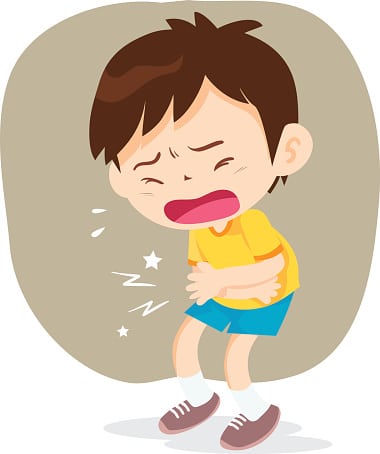 6. Buồn nôn mà chưa rõ nguyên nhân
2. Đau đầu mà chưa rõ nguyên nhân
Text  Here
5. Nổi ban hoặc các biểu hiện ở da mà chưa rõ nguyên nhân
3. Đau nhức trong cơ thể mà chưa rõ nguyên nhân
4. Mắt có vấn đề mà không phải cận thị, loạn thị ... mà chưa rõ nguyên nhân
1.4. VẤN ĐỀ XÃ HỘI
Nếu có từ 05 dấu hiệu trở lên xuất hiện ở mức thường xuyên gây khó chịu và ảnh hưởng đến các hoạt động, mối quan hệ của cá nhân học sinh thì cần được giới thiệu để đánh giá sâu hơn.
1.5. VẤN ĐỀ TƯ DUY
Nếu có từ 06 dấu hiệu trở lên xuất hiện ở mức thường xuyên gây khó chịu và ảnh hưởng đến các hoạt động, mối quan hệ của cá nhân học sinh thì cần được giới thiệu để đánh giá sâu hơn.
Infographic Style
1.6. VẤN ĐỀ CHÚ Ý
Nếu có từ 04 dấu hiệu trở lên xuất hiện ở mức thường xuyên gây khó chịu và ảnh hưởng đến các hoạt động, mối quan hệ của cá nhân học sinh thì cần được giới thiệu để đánh giá sâu hơn.
6
7
5
1
2
4
3
Chỉ tập trung chú ý được trong thời gian ngắn
Hay mơ màng
Cảm thấy mù mờ hoặc lẫn lộn
Thường hành động thiếu suy nghĩ
Có hành động quá trẻ con so với tuổi
Không thể ngồi yên một chỗ
Học kém
1.7. VẤN ĐỀ HÀNH VI KHÔNG TUÂN THỦ
Nếu có từ 04 dấu hiệu trở lên xuất hiện ở mức thường xuyên gây khó chịu và ảnh hưởng đến các hoạt động, mối quan hệ của cá nhân học sinh thì cần được giới thiệu để đánh giá sâu hơn.
1.8. VẤN ĐỀ HÀNH VI XÂM KÍCH
Nếu có từ 08 dấu hiệu trở lên xuất hiện ở mức thường xuyên gây khó chịu và ảnh hưởng đến các hoạt động, mối quan hệ của cá nhân học sinh thì cần được giới thiệu để đánh giá sâu hơn.
1.9. VẤN ĐỀ XÂM HẠI THỂ CHẤT
Nếu có từ 01 dấu hiệu trở lên xuất hiện ở mức thường xuyên gây khó chịu và ảnh hưởng đến các hoạt động, mối quan hệ của cá nhân học sinh thì cần được giới thiệu để đánh giá sâu hơn.
Infographic Style
1. Cử động lúng túng, than phiền về việc đau nhức.
8. Thường xuyên vắng mặt.
7. Mặc đồ cao cổ, dài tay, không phù hợp với thời tiết để che cơ thể
2. Tự huỷ hoại
3. Các hành vi xâm kích và thu mình mang tính cực đoan
6. Thường xuyên trốn khỏi nhà
5. Đến trường sớm hoặc ở lại muộn như thể trẻ sợ điều gì đó.
4. Không thoải mái với các tiếp xúc thể chất.
1.10. VẤN ĐỀ BỎ BÊ THỂ CHẤT
Nếu có từ 01 dấu hiệu trở lên xuất hiện ở mức thường xuyên gây khó chịu và ảnh hưởng đến các hoạt động, mối quan hệ của cá nhân học sinh thì cần được giới thiệu để đánh giá sâu hơn.
Infographic Style
1
Ngủ gật trong lớp
Gây rắc rối với luật pháp/luật lệ
6
Ăn trộm đồ ăn, xin đồ ăn từ bạn cùng lớp
Tự huỷ hoại
2
5
Thường xuyên vắng mặt hoặc đến muộn, hoặc ở trường lâu nhất có thể
Trẻ báo rằng không có người chăm sóc ở nhà
3
4
1.11. VẤN ĐỀ XÂM HẠI TÌNH DỤC
Nếu có từ 01 dấu hiệu trở lên xuất hiện ở mức thường xuyên gây khó chịu và ảnh hưởng đến các hoạt động, mối quan hệ của cá nhân học sinh thì cần được giới thiệu để đánh giá sâu hơn.
1.12. NHỮNG VẤN ĐỀ HÀNH VI KHÁC
Nếu có từ 06 dấu hiệu trở lên xuất hiện ở mức thường xuyên gây khó chịu và ảnh hưởng đến các hoạt động, mối quan hệ của cá nhân học sinh thì cần được giới thiệu để đánh giá sâu hơn.
2. NHẬN DIỆN THÔNG QUA 
BẢNG HỎI, TRẮC NGHIỆM
HOẠT ĐỘNG 2:
HƯỚNG DẪN TƯ VẤN, HỖ TRỢ CÁC VẤN ĐỀ TÂM LÝ THƯỜNG GẶP
1. SƠ CỨU TÂM LÝ
Bước 4
Hành động để giải quyết nhu cầu
Bước 3
Thảo luận kế hoạch
 hành động
Bước 2
Làm rõ nhu cầu
Bước 1
Hỗ trợ học sinh theo 4 bước
Xác định các nhu cầu
2. Tư vấn hỗ trợ các vấn đề cảm xúc
TRẦM CẢM
LO ÂU
2.1. KIỂM SOÁT LO ÂU
1
2
3
4
Hít vào từ từ, đếm 1,2,3,4.
Nín thở, đếm 1,2,3,4.
Thở ra, đếm 1,2,3,4.
Ngưng thở đếm 1,2,3,4.
2.2.TRẦM CẢM
Duy trì các hoạt động thể chất đều đặn, tham gia các hoạt động xã hội càng nhiều càng tốt.
3
Chú ý đến những dấu hiệu, ý tưởng tự sát, đảm bảo luôn có người giám sát và môi trường an toàn.
2
Duy trì giấc ngủ đều đặn
4
1
Liên lạc với chuyên gia tham vấn tâm lý học đường, chuyên gia tâm lý lâm sàng hoặc bác sỹ tâm thần để được tư vấn, can thiệp tâm lý và hỗ trợ về thuốc.
Động viên tiếp tục thực hiện các hoạt động từng hứng thú trước đây
5
3. Tư vấn hỗ trợ các vấn đề hành vi
Bước 4: 
Phát triển các giả thuyết giải thích tại sao hành vi lại xảy ra.
Bước 2: 
Thu thập dữ liệu về hành vi. Đo các hành vi có vấn đề để xác định điểm khởi đầu. Tiến hành đo.
3
4
5
1
2
Bước 1: 
Xác định hành vi 
có vấn đề
Bước 3: 
Tổng hợp dữ liệu, lượng giá các số liệu thu được
Bước 5: 
Quyết định các cách can thiệp
4. TƯ VẤN HỖ TRỢ VẤN ĐỀ GIẤC NGỦ
5. Tư vấn hỗ trợ nghiện mạng, nghiện game
Dùng phần mềm quản lý tự ngắt máy tính/ điện thoại
Lập bảng liệt kê và cho học sinh tham gia các hoạt động hữu ích
3
Ngắt kết nối mạng nếu không thực sự cần thiết
2
4
1
5
Cho học sinh đi đánh giá, can thiệp bởi một trong số các chuyên gia có chuyên môn
Cùng HS xây dựng kế hoạch, cách thức kiểm soát mức độ sử dụng
6. Hỗ trợ và can thiệp khi có nguy cơ tự tử
6.1. Phòng ngừa
Giúp học sinh kết nối với thế giới, không bị cô lập
Giữ môi trường an toàn, cách ly các đồ vật có thể sử dụng để tự tử
Quan tâm hỏi han về cảm xúc của cá nhân
Có mặt ở bên và lắng nghe.
6.2. Can thiệp
1
2
3
4
Liệu pháp hành vi nhận thức
Tư vấn giáo dục gia đình
Quản lý stress
Can thiệp dược lý
HOẠT ĐỘNG 3:
THỰC HÀNH
3.1. Quy trình tư vấn tâm lý
3.2. Nhận diện các vấn đề tâm lý (sử dụng các bảng hỏi, trắc nghiệm)
3.3. Tư vấn hỗ trợ các vấn đề tâm lý thường gặp
HOẠT ĐỘNG 4
GIẢI ĐÁP THẮC MẮC
Thank You